1
Advertising
Is a form of paid non-personal promotion
Is used to inform, persuade or remind customers about a specific product, company or idea
Has two basic aspects:
the message – what a business wants to communicate 
the medium – the method communication
2
Types of Advertising Messages
Phrases meant to attract customers
come in and enjoy a … 
try our new …
buy now…
Slogans meant to raise brand name awareness
“Dude, you’re getting a Dell!”
Built Ford Tough
Think Outside the Bun
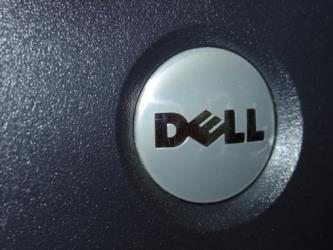 3
Advertising Media
Include the following:
print media
newspapers, flyers, magazines, trade publications, journals, newsletters, yellow pages and direct mail
broadcasting media
television, radio and movie ads
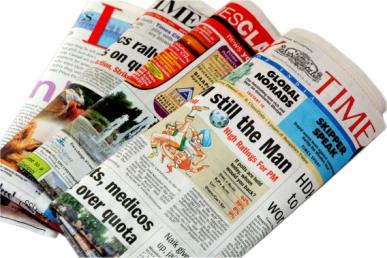 4
Advertising Media
Include the following:
Internet
website banners, pop-ups, spam and     e-mail
outdoor and transit media
billboards, buses, taxis, trucks, cars, subway stations and airline terminals
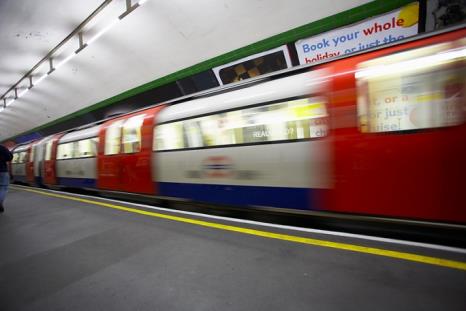 5
Advertising Advantages
Increases business awareness
Reaches  a wide audience
Uses repetition and product positioning to build customer trust
Entices customers visually
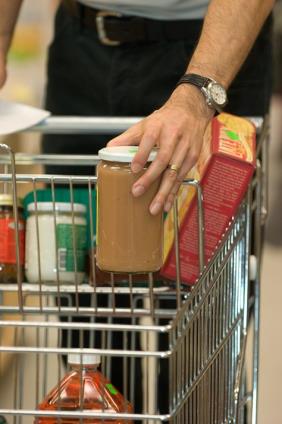 6
Advertising Disadvantages
Can be impersonal
Is often less effective for “closing the sale”
Can be expensive
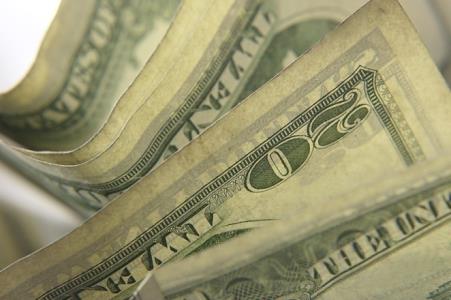 7
Advertising Decisions
Include:
budgeting
how much the ad will cost
frequency
how often the ad will run
medium
which medium should be used for greatest results
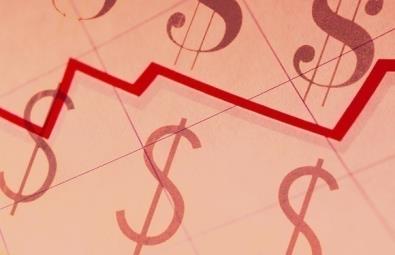 8
Advertising Media Assignment
You will assume the role of managerial team for a large clothing store. 

You are to develop an advertising plan and coordinate an in-store promotion to announce the new line of jeans coming this spring. 

The jeans are expensive but are endorsed by a 20-something celebrity of your choice. 

You are to select a minimum of 3 appropriate advertising media and make suggestions that coordinate your in-store promotion with the selected advertising. 
Radio Ad
Television Commercial 
Billboard 
Newspaper Ad 
Web Banner Ad
9
Advertising Media Assignment
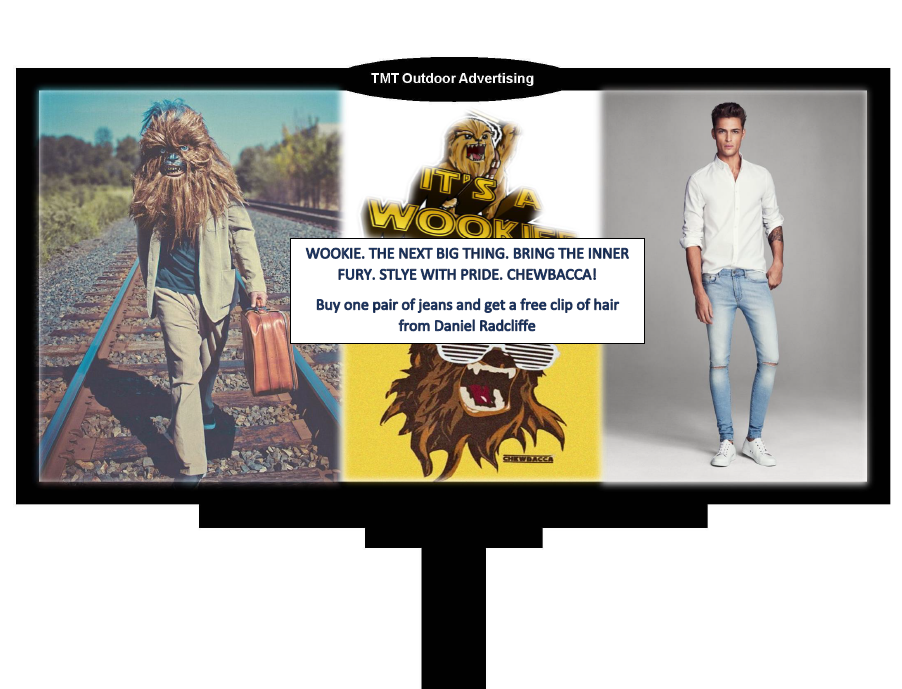 10
Advertising Media Assignment
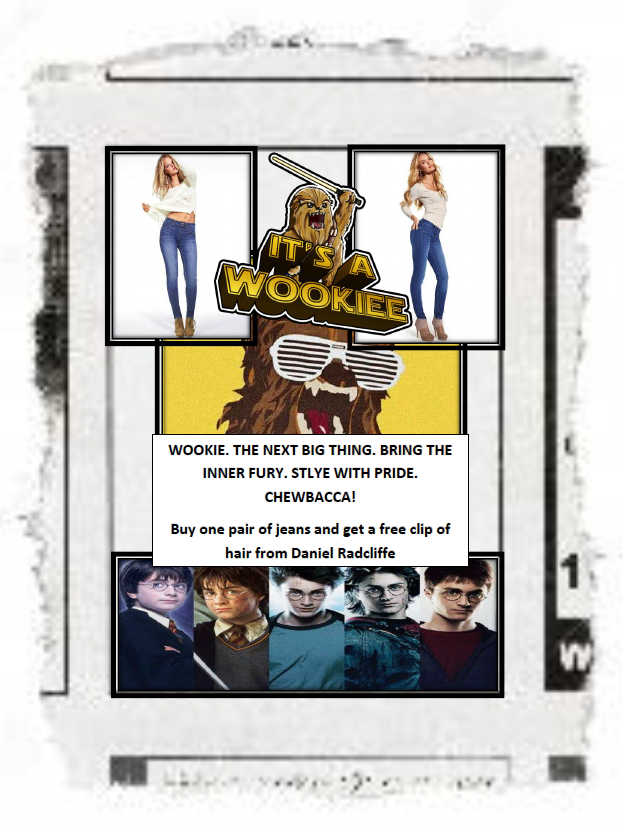 11
Advertising Media Assignment
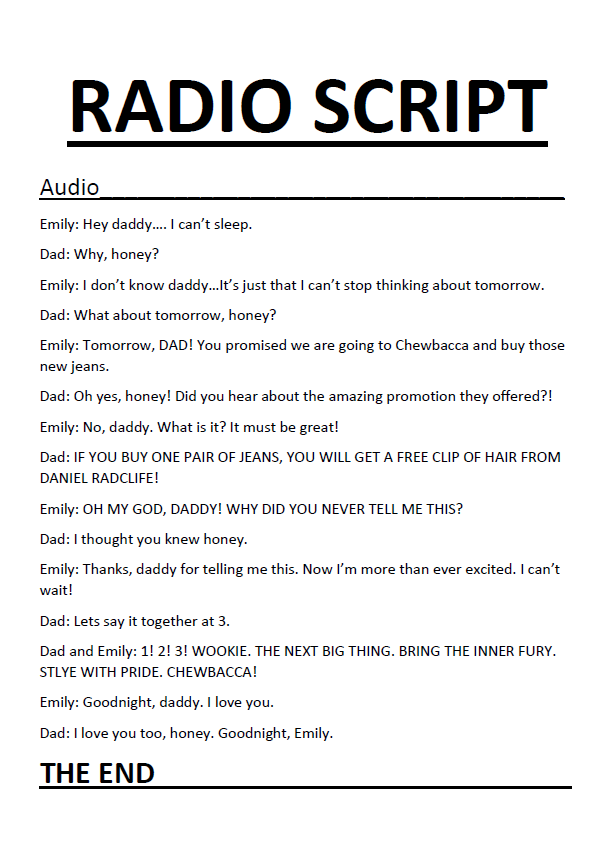 12
Advertising Media Assignment
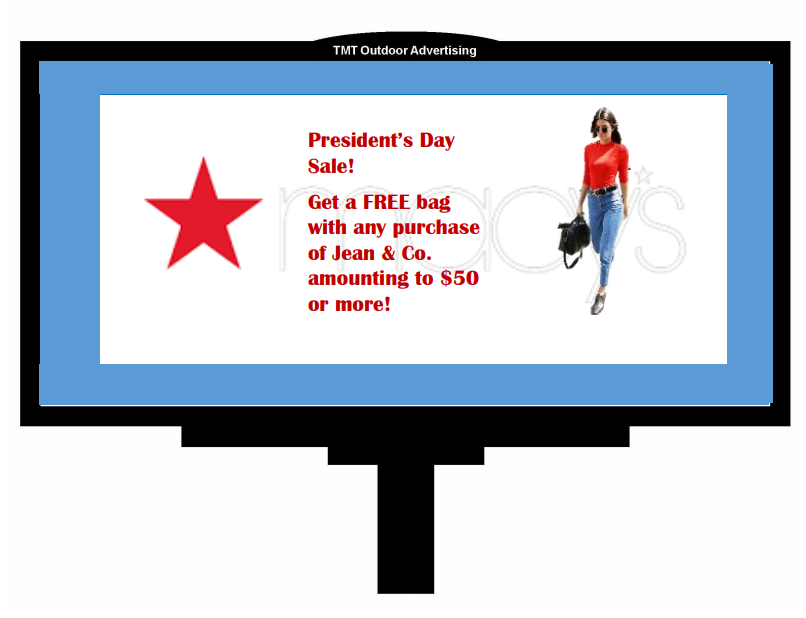 13
Advertising Media Assignment
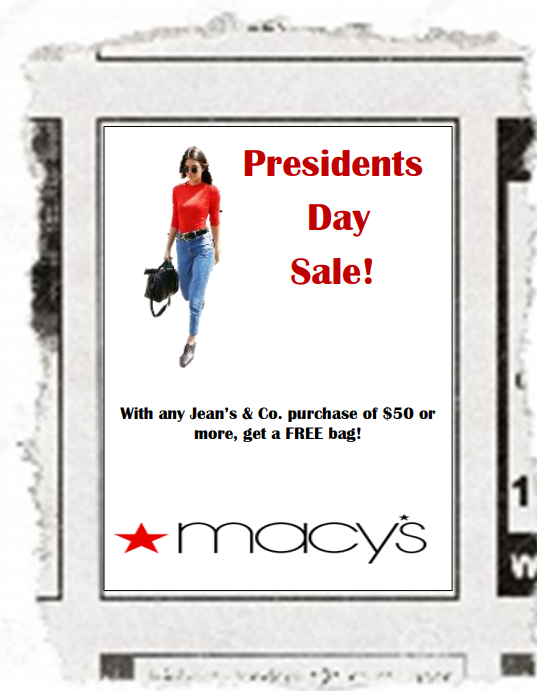 14
Advertising Media Assignment
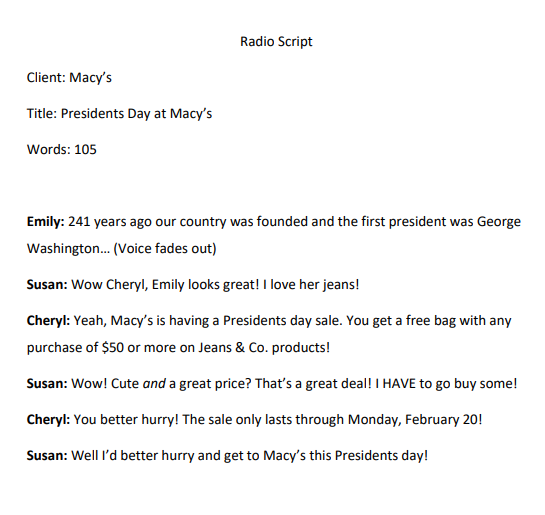 15
Advertising Media Assignment
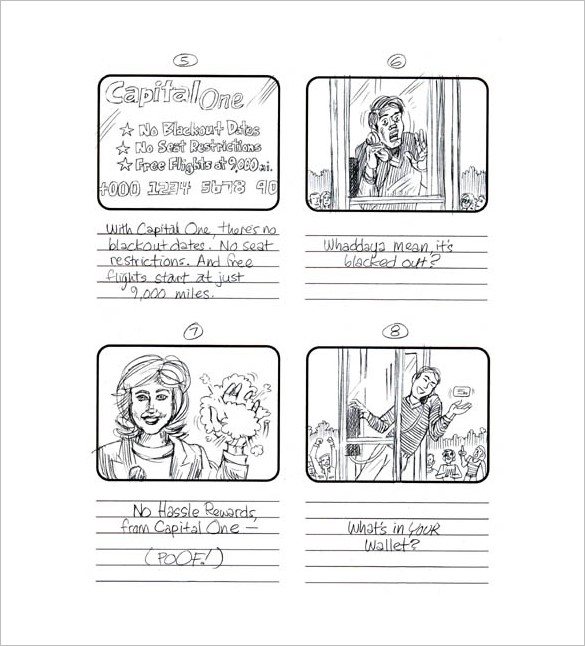 16
Advertising Media Assignment
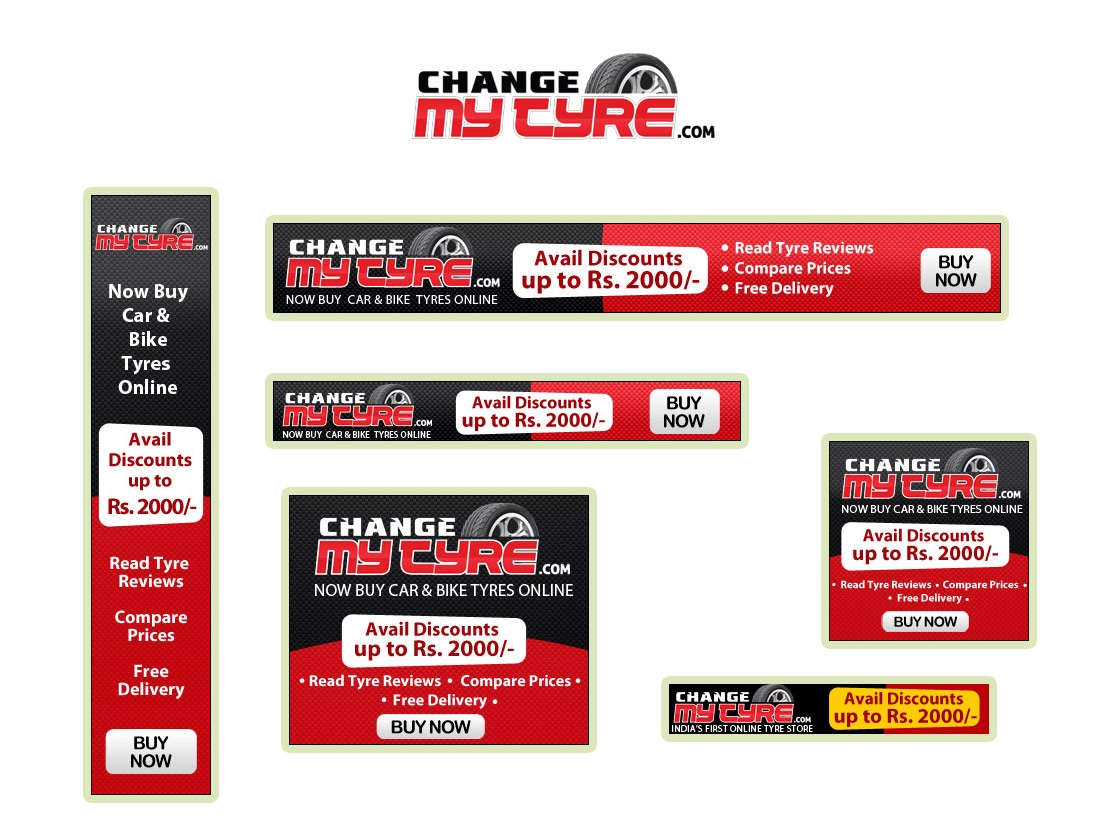 17
Acknowledgements
Executive Producer
Gordon W. Davis, Ph.D.
Production Coordinator
Amy Hogan 
Megan O’Quinn

Brand Manager
Megan O’Quinn

Graphic Designer
Melody Rowell

Technical Writer
Jessica Odom


V.P. of Brand Management
Clayton Franklin
© MMXIV
CEV Multimedia, Ltd.
18